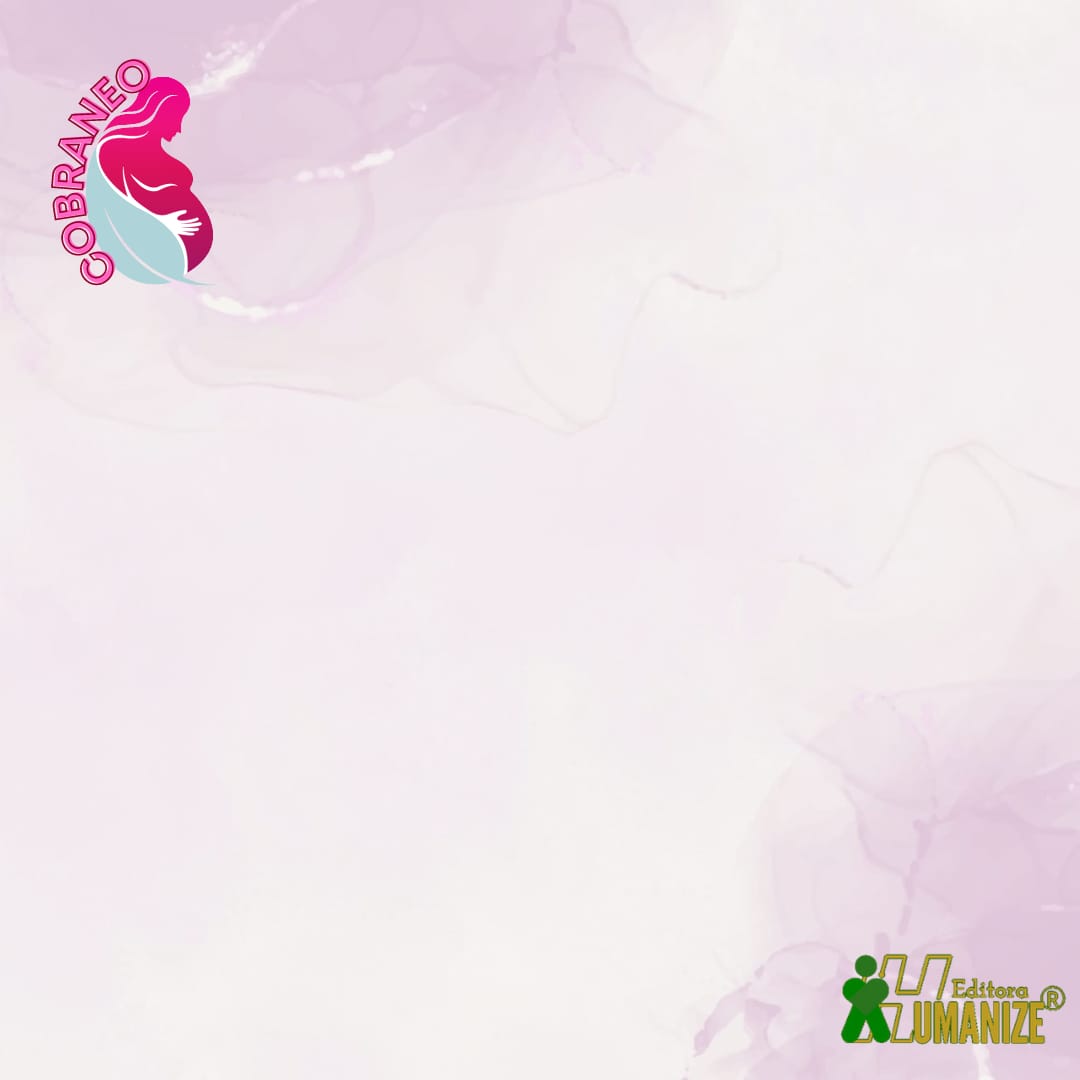 CAPA
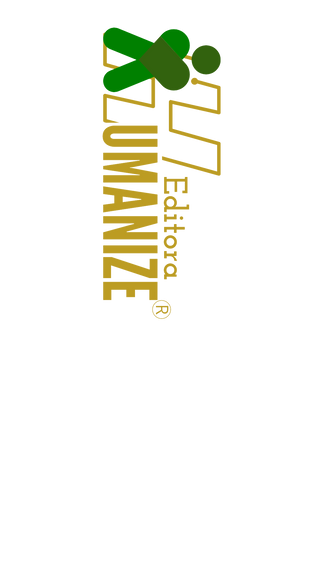 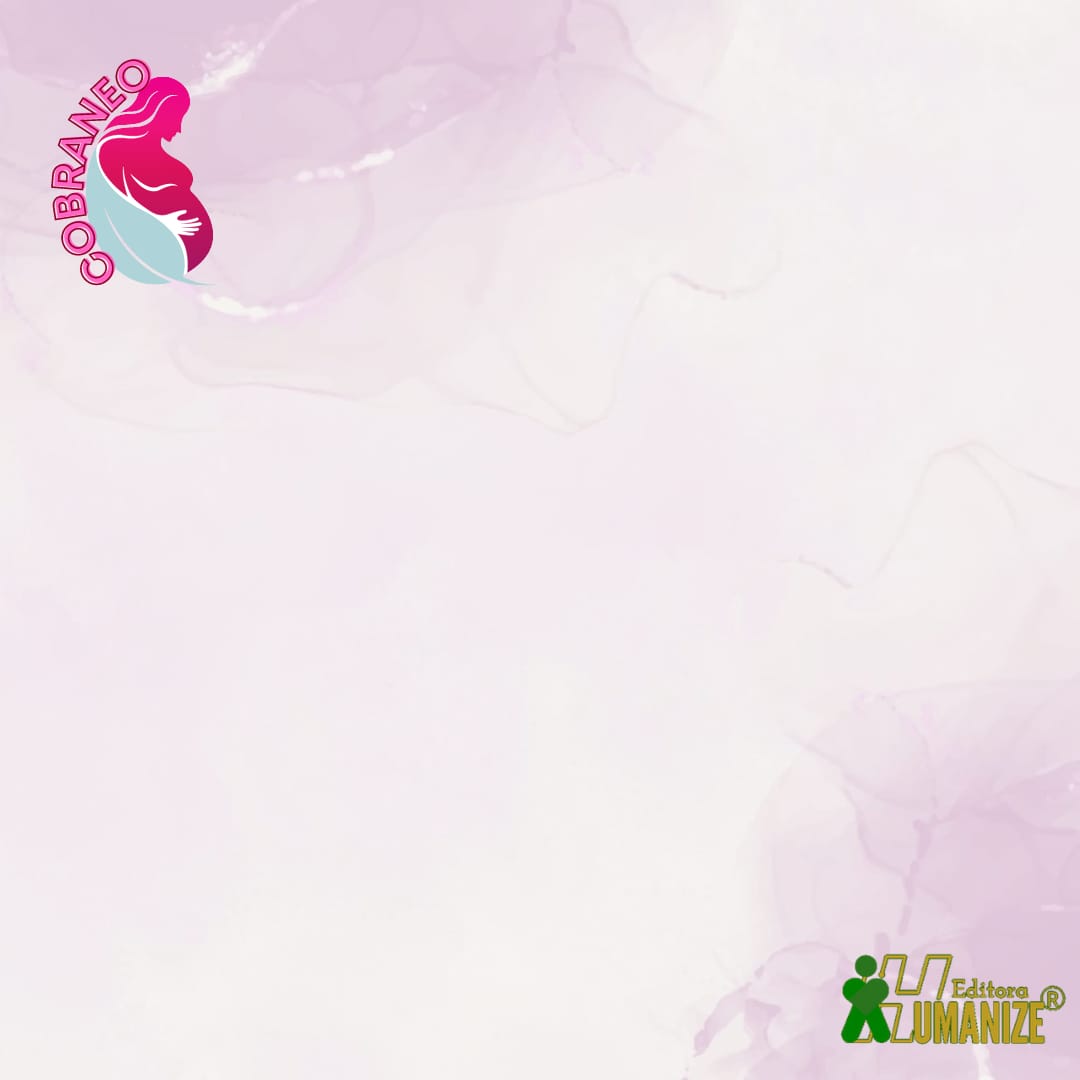 INTRODUÇÃO
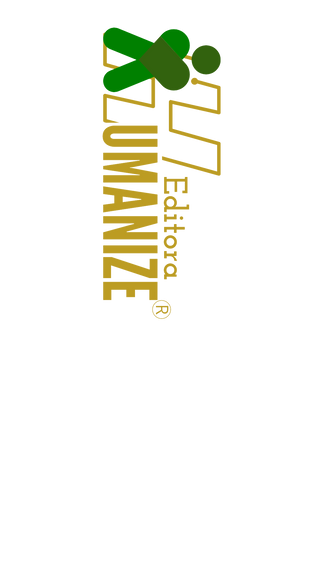 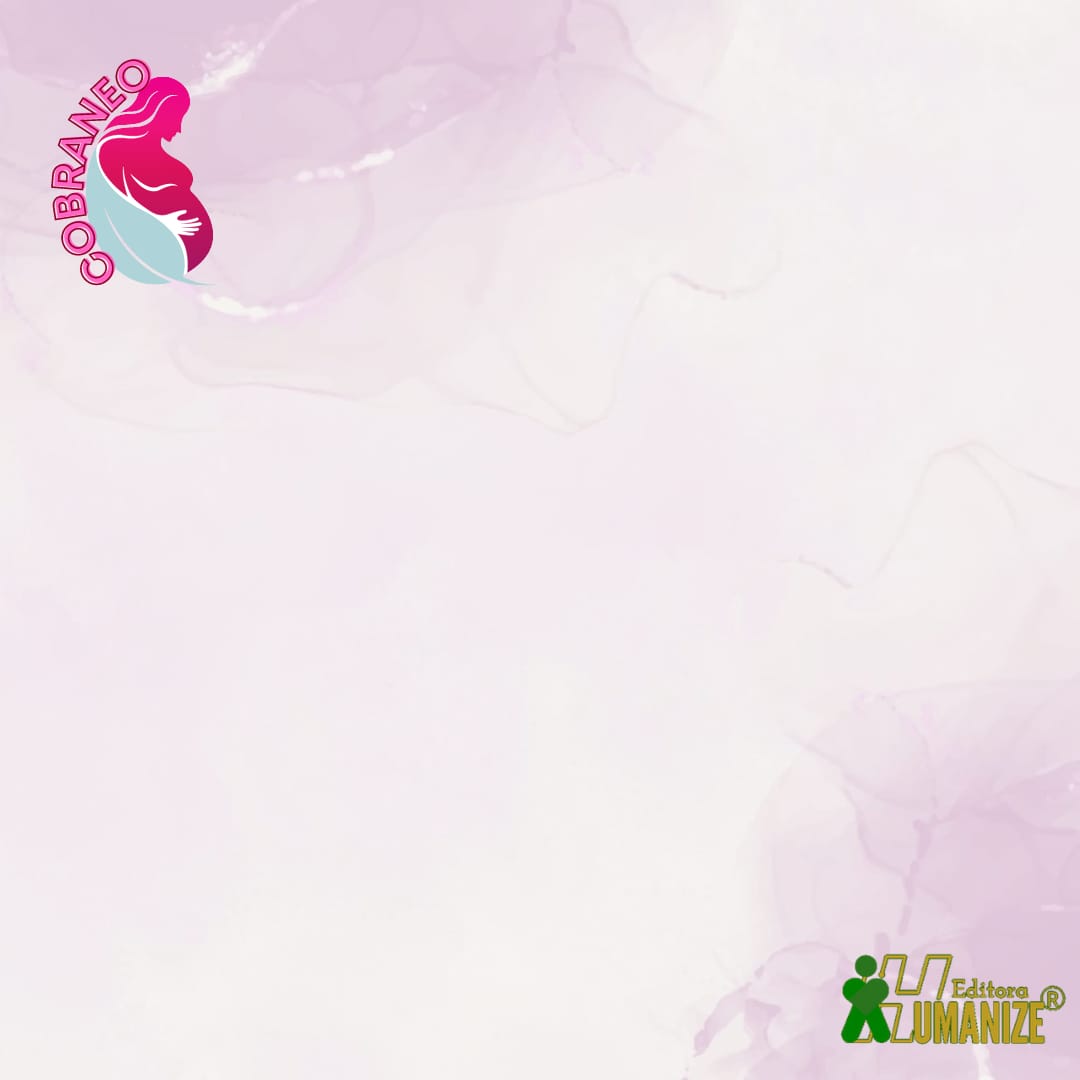 OBJETIVOS
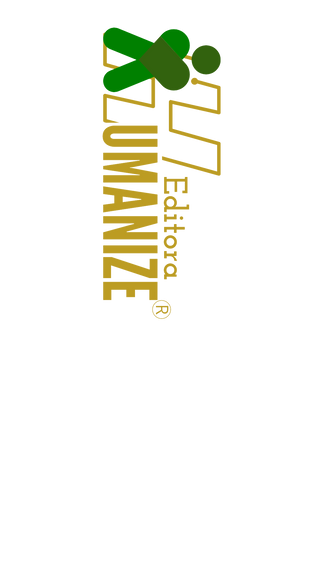 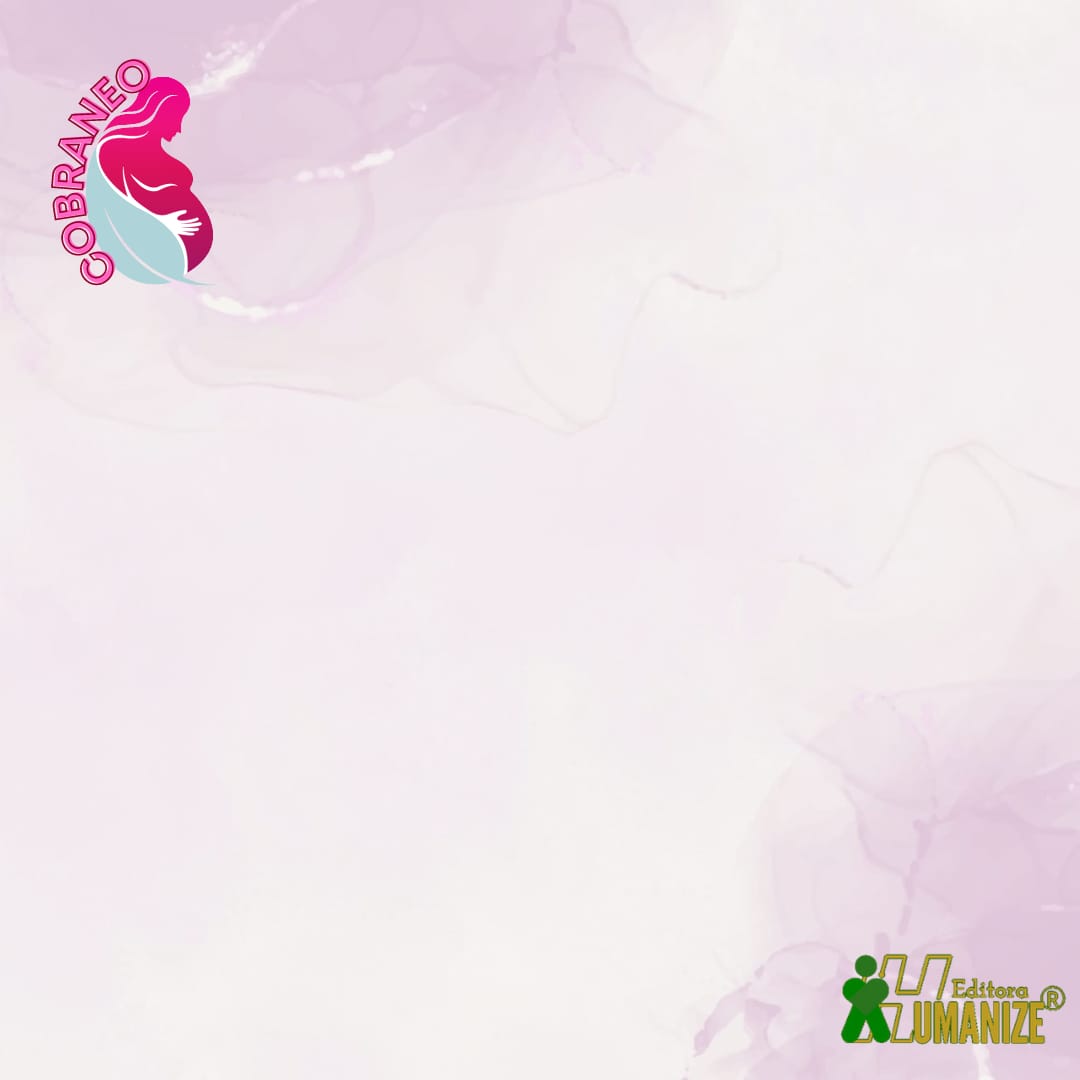 METODOLOGIA
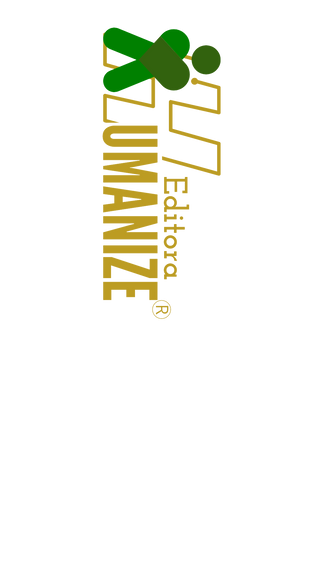 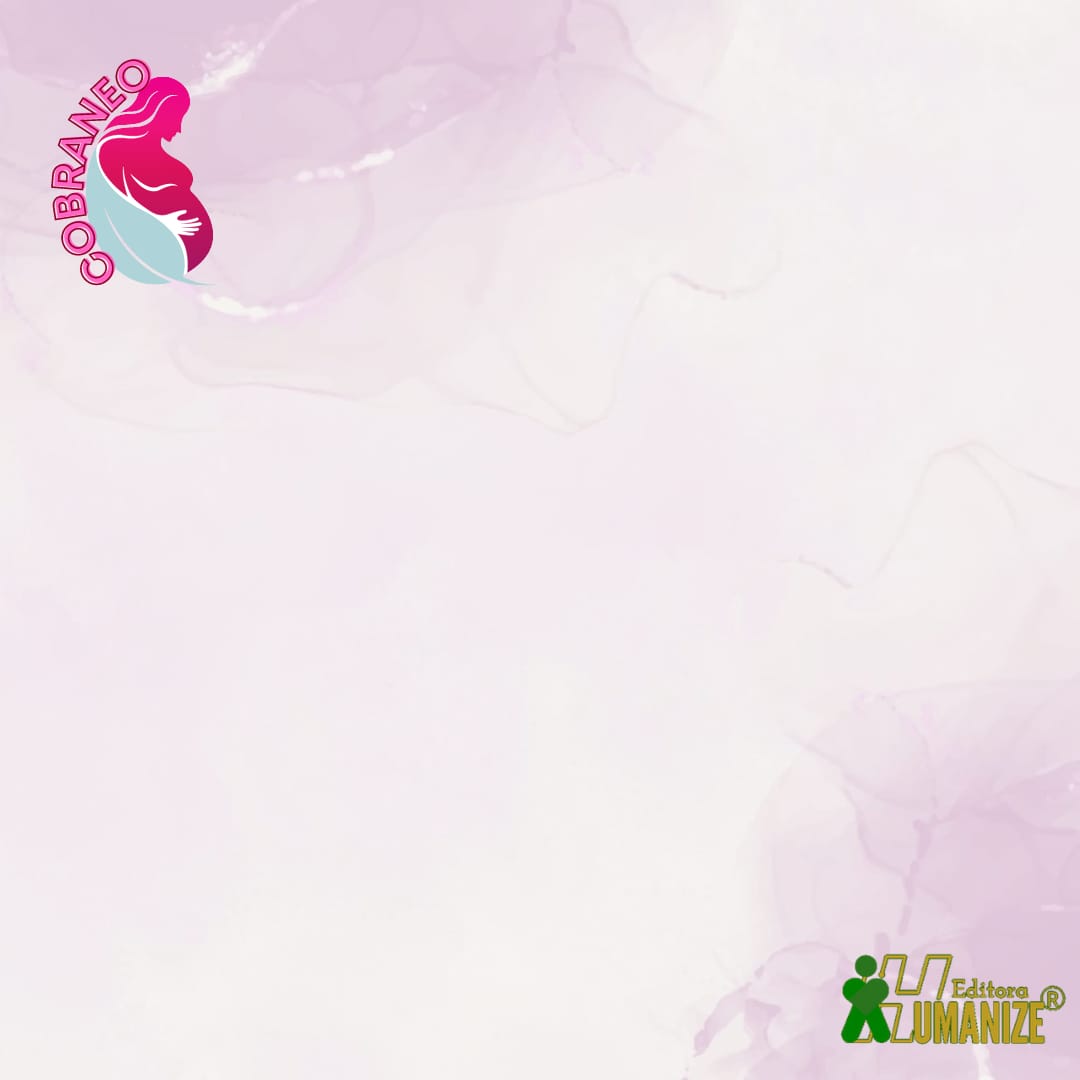 RESULTADOS
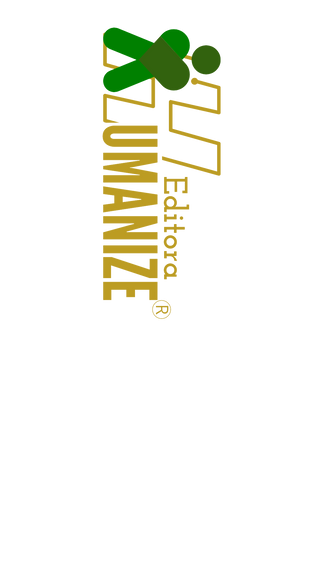 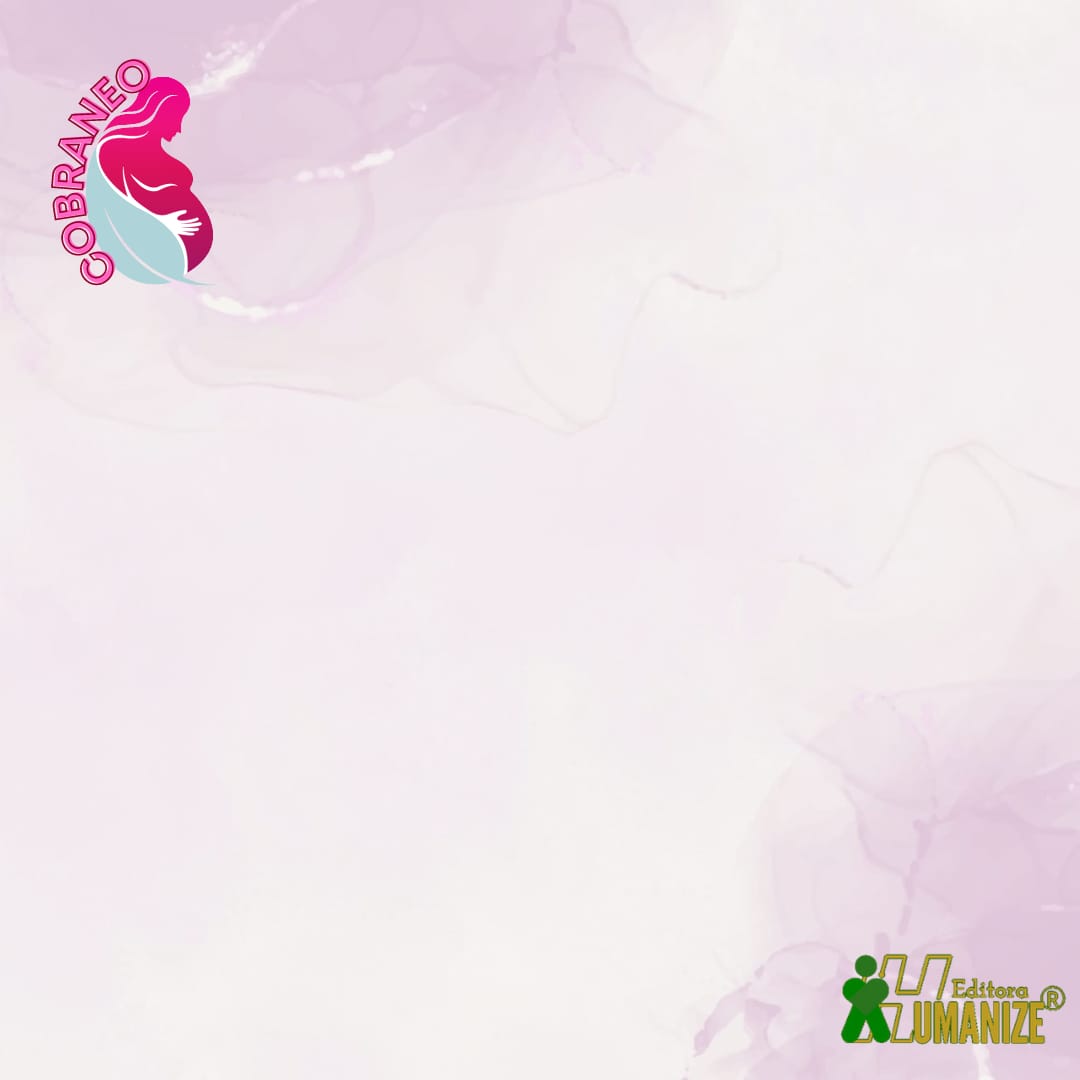 DISCUSSÃO
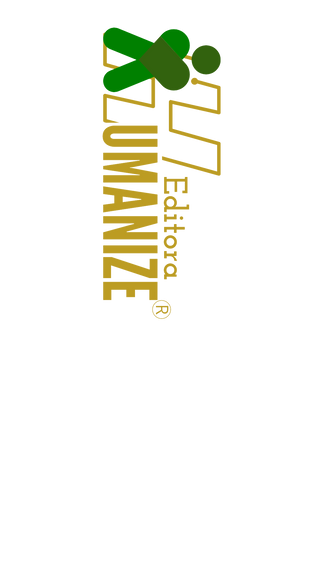 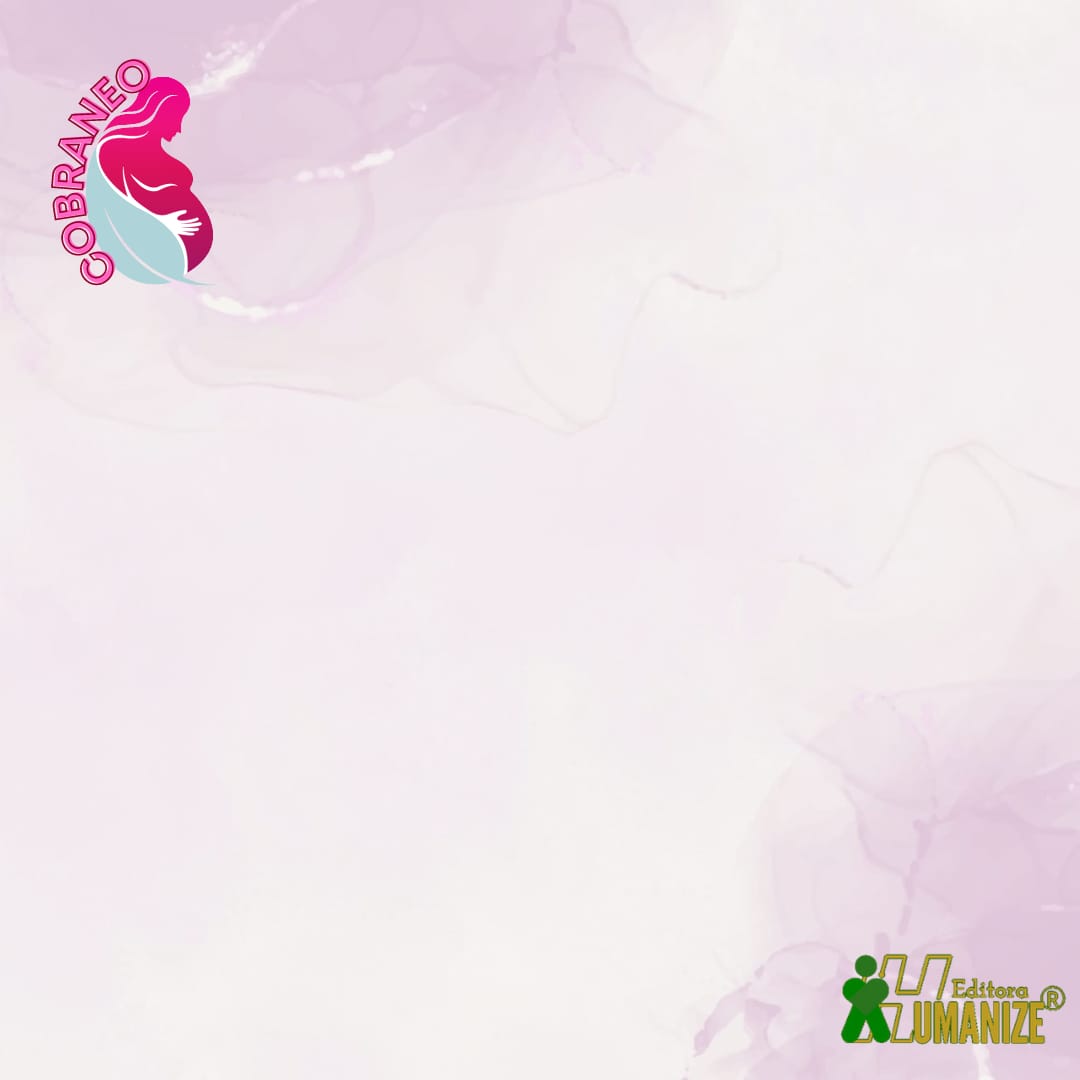 CONCLUSÃO
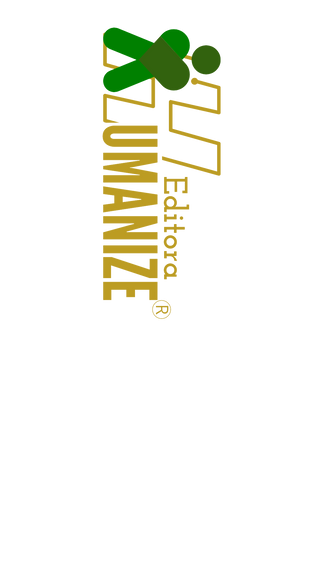 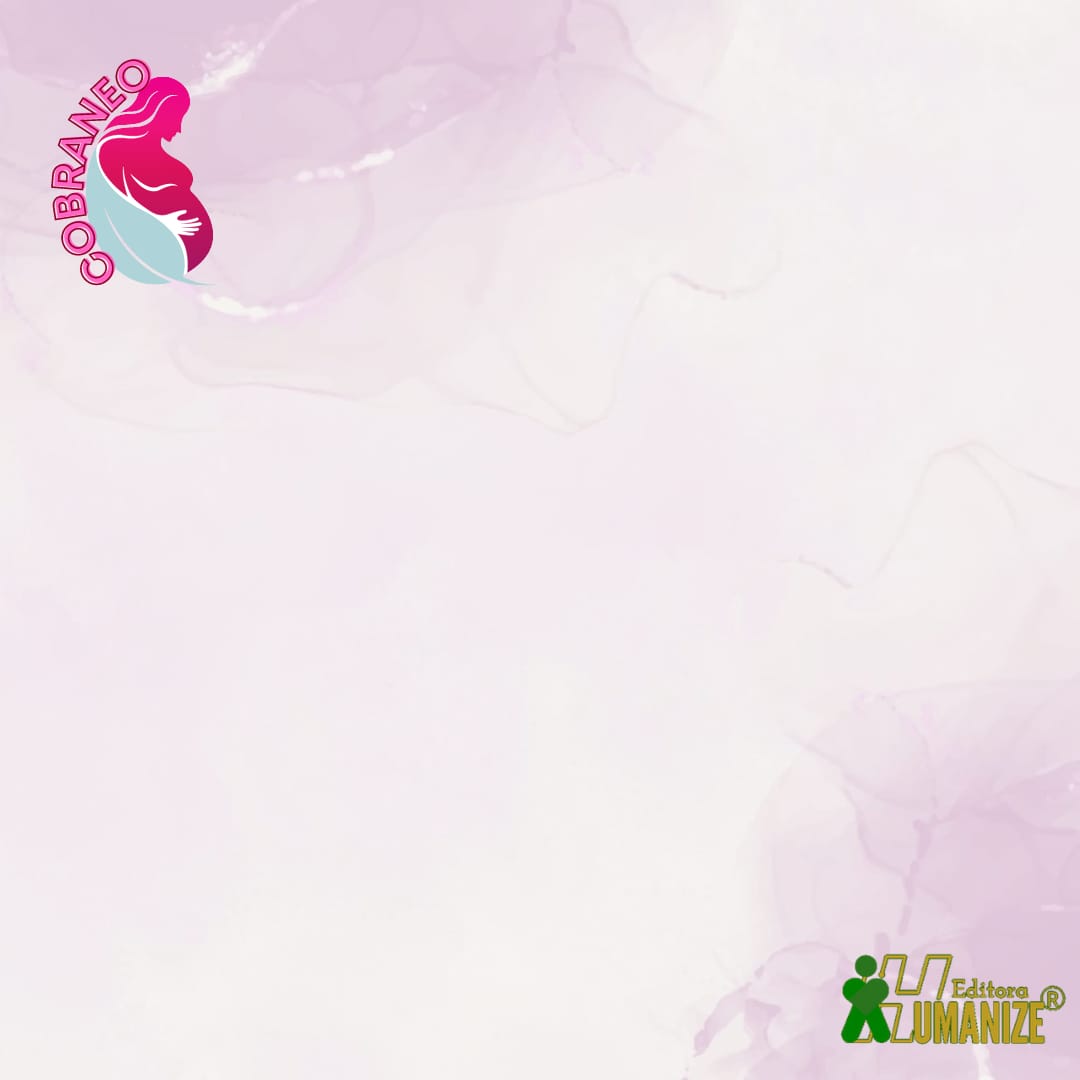 REFERÊNCIAS
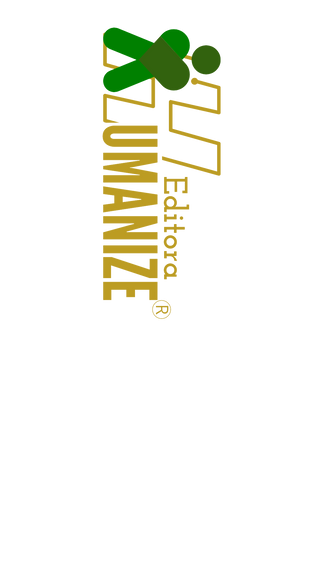